Волонтерское движение Черниговского района Молодежный центр «Вместе»Создан при поддержке «Центра содействия молодежи Приморского края» Департамент по делам молодежи Приморского края Депутата Государственной Думы Новикова Владимира МихайловичаИ администрации Черниговского района.
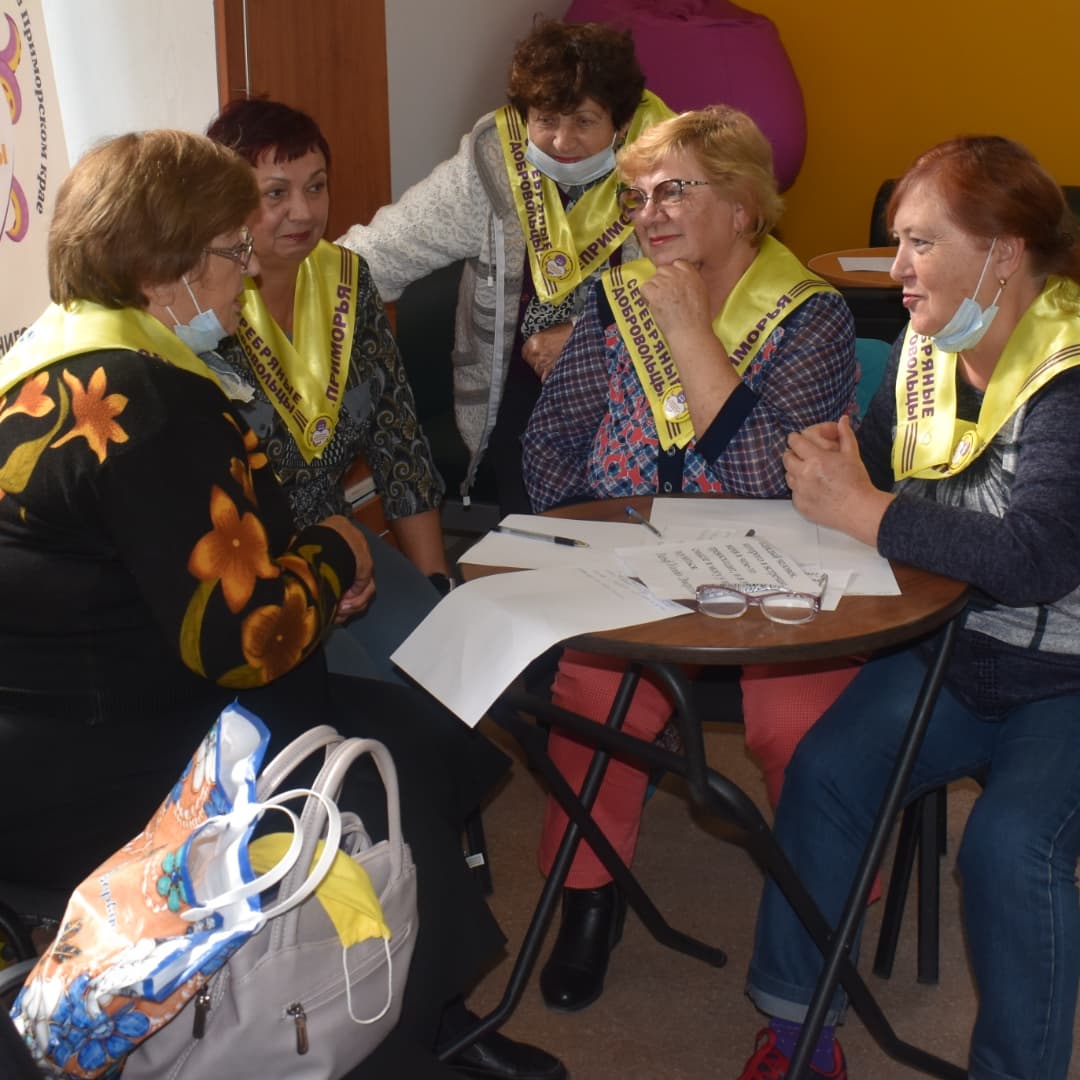 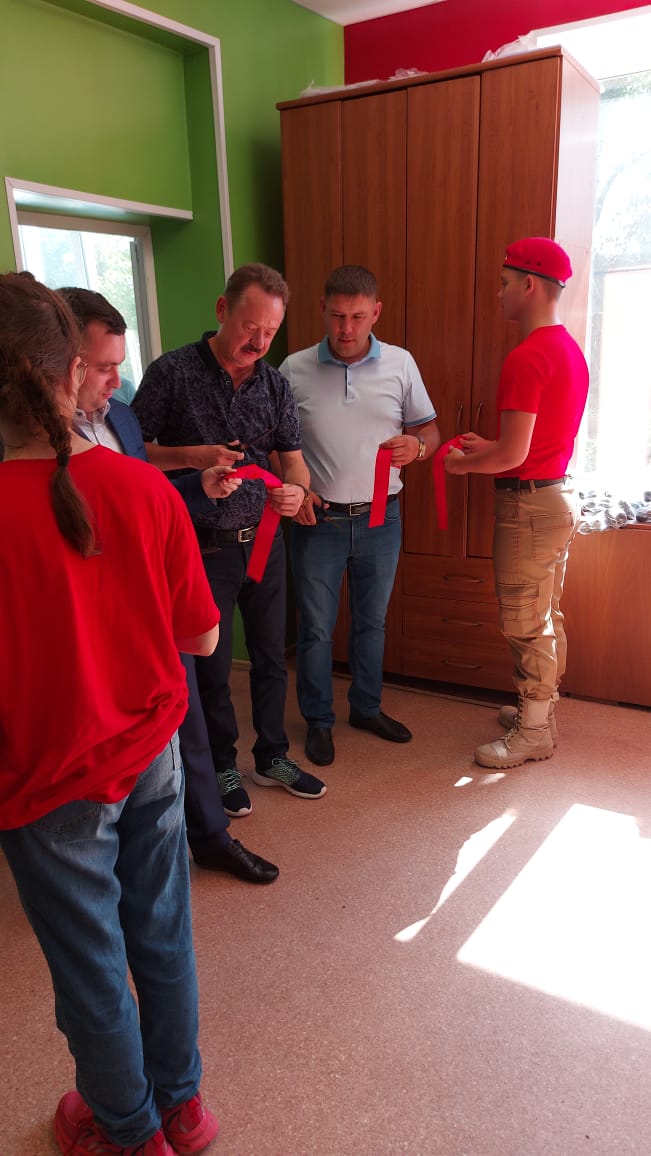 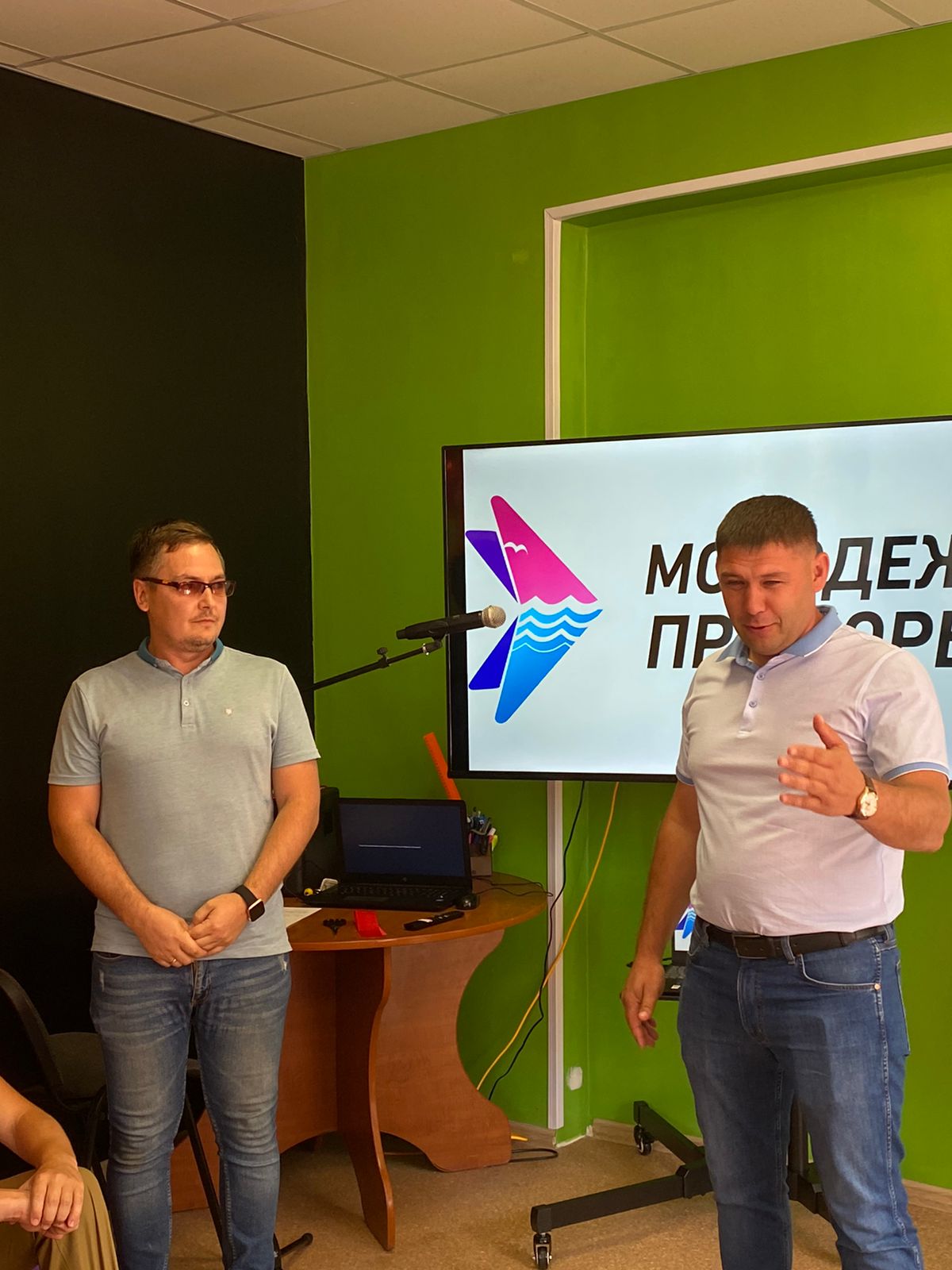 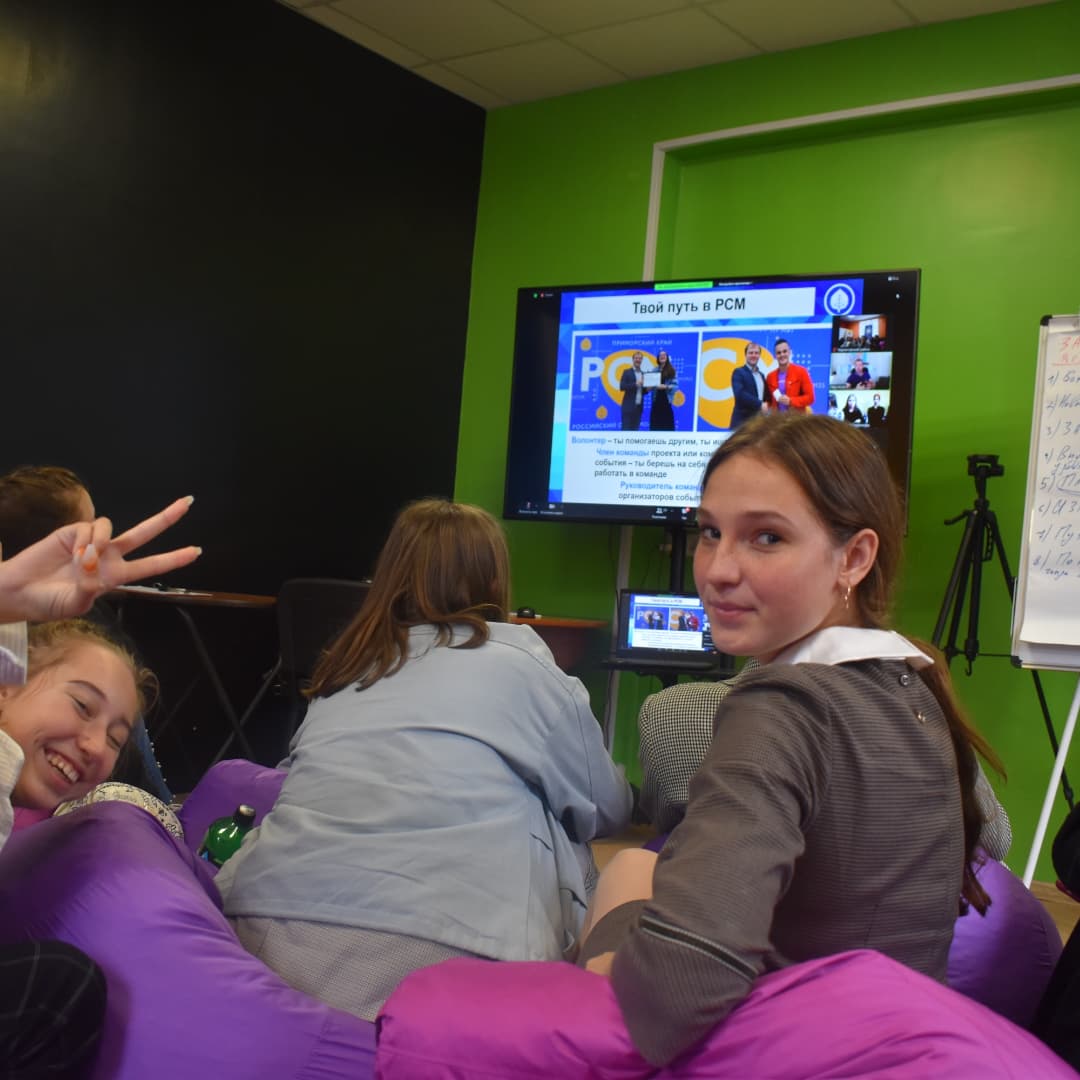 МЫ КОМАНДА!
Мы поддерживаем друг друга в сложной ситуации. 
За волонтерскую деятельность есть определенные плюшки, как например, дополнительные баллы при поступлении, путевки в ВДЦ Океан, так же благодарственные письма от Главы Района в портфолио и т.д 
И не мало важно мы постоянно уделяем большое внимание на прокачку личных качеств.
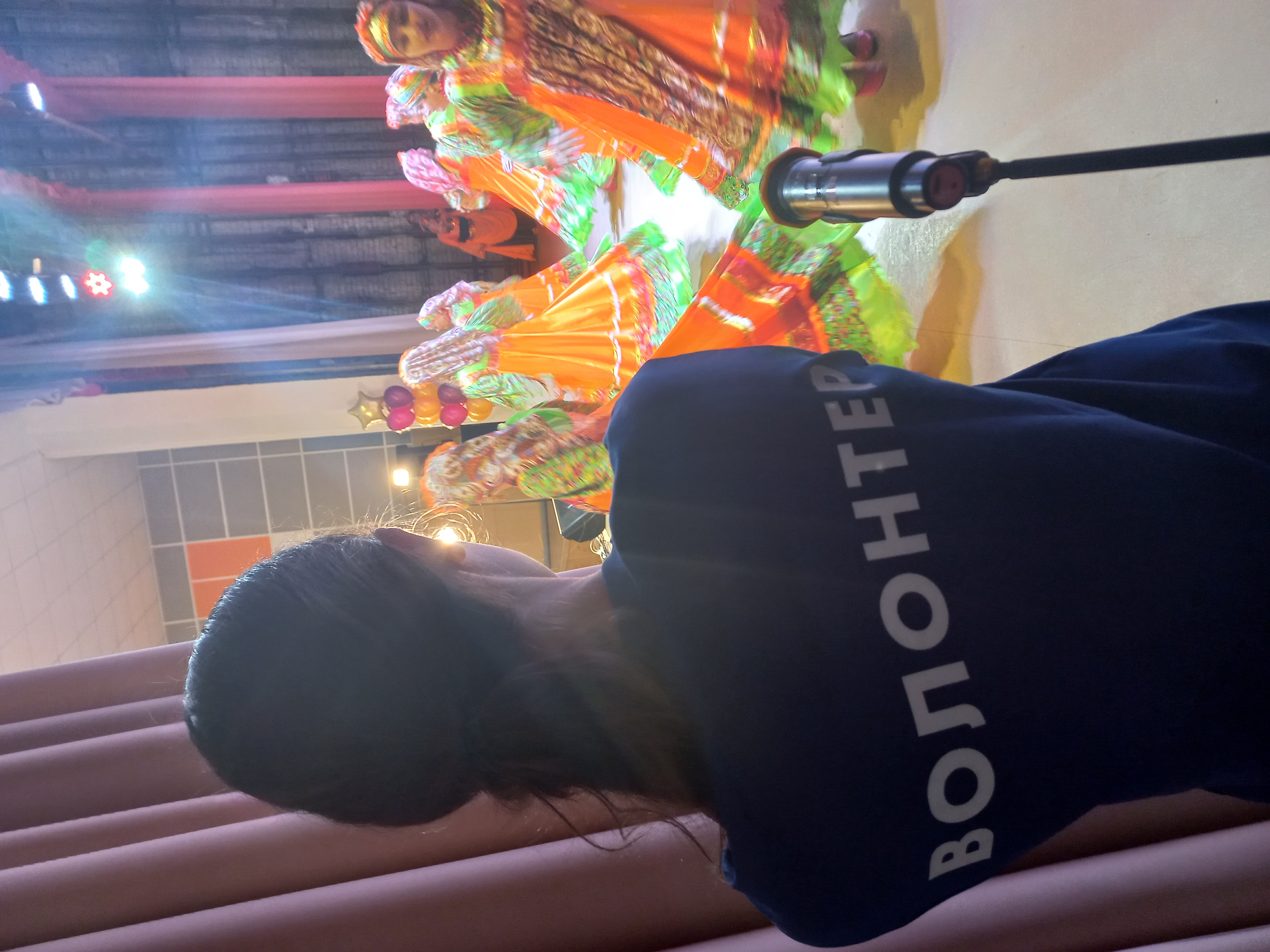 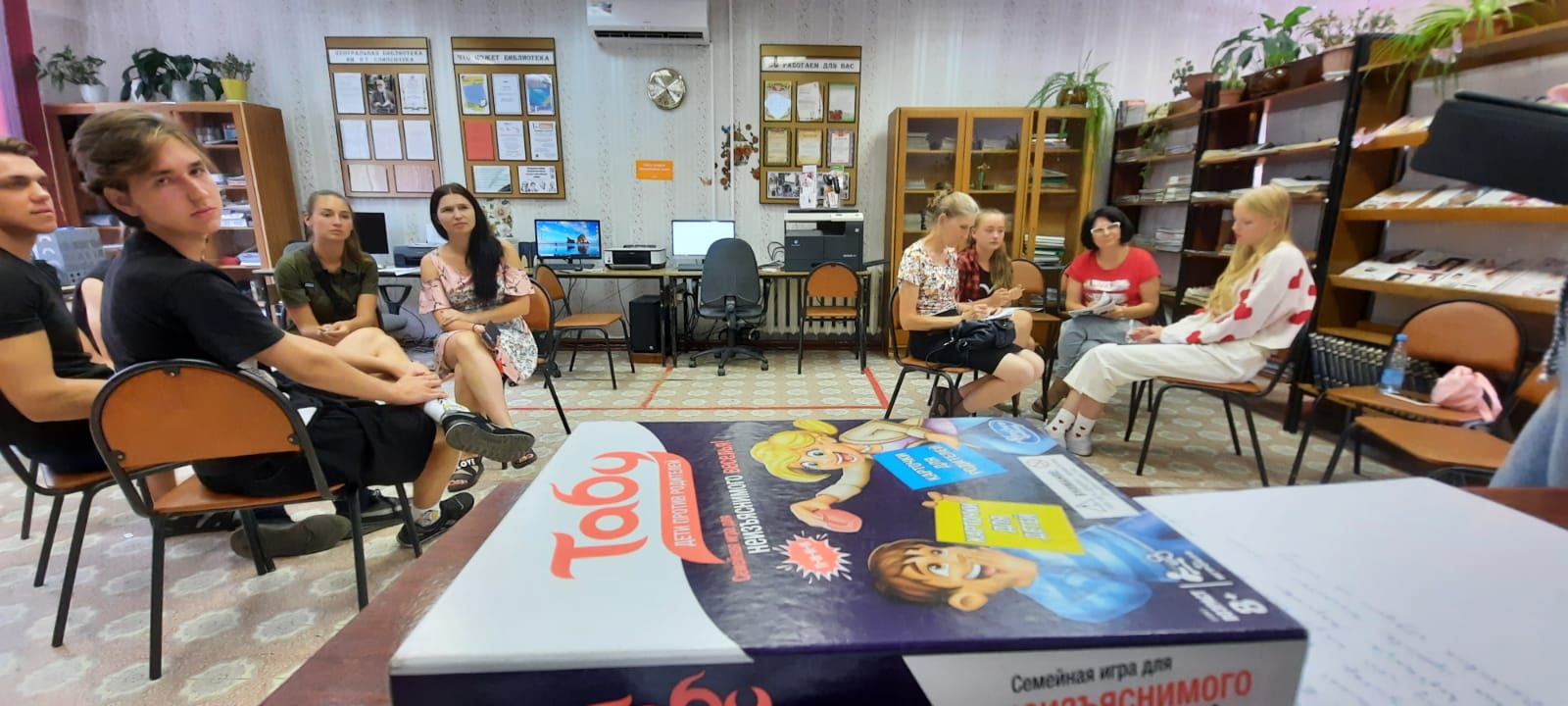 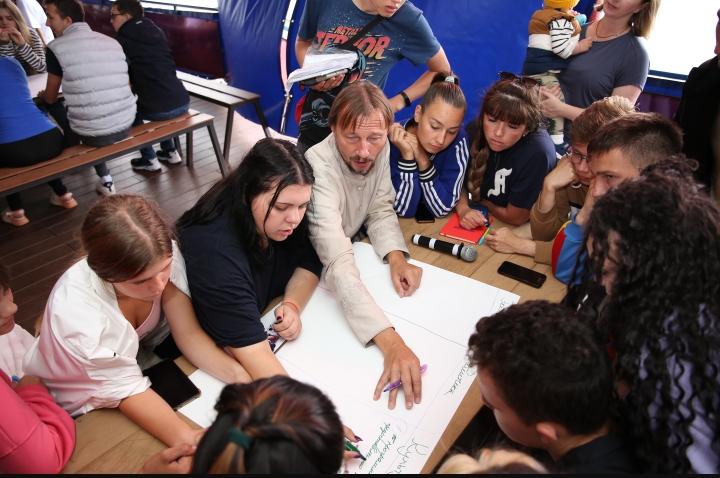 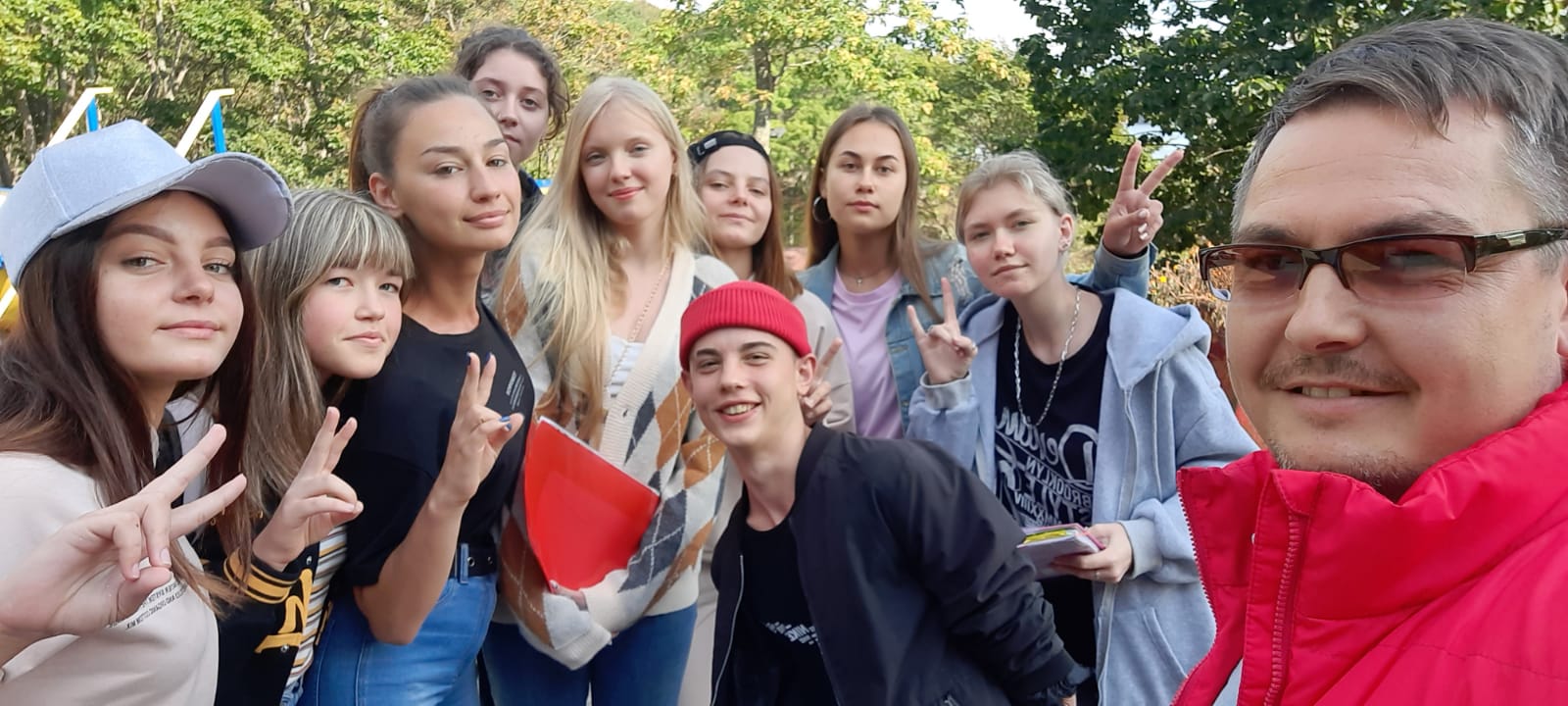 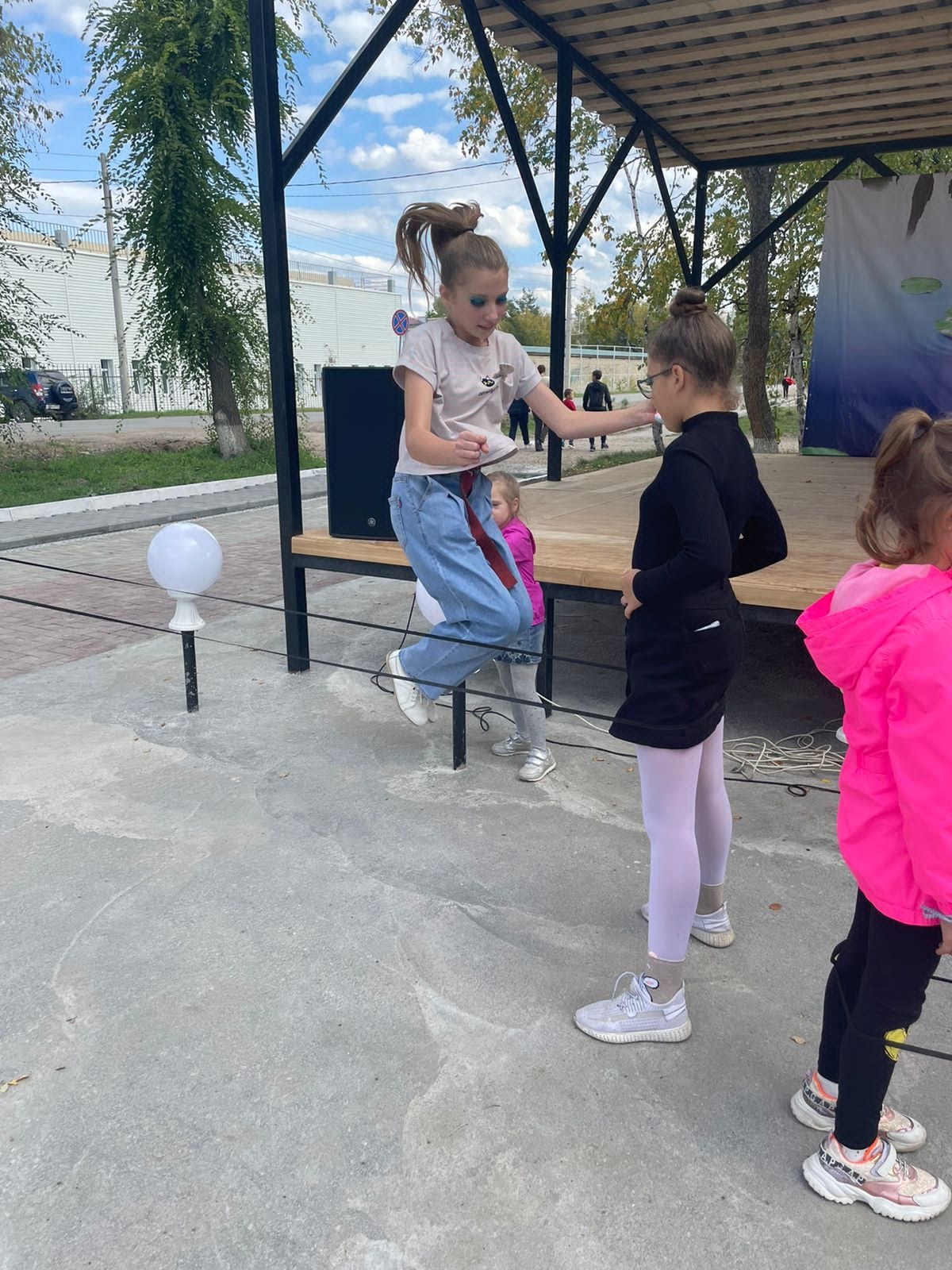 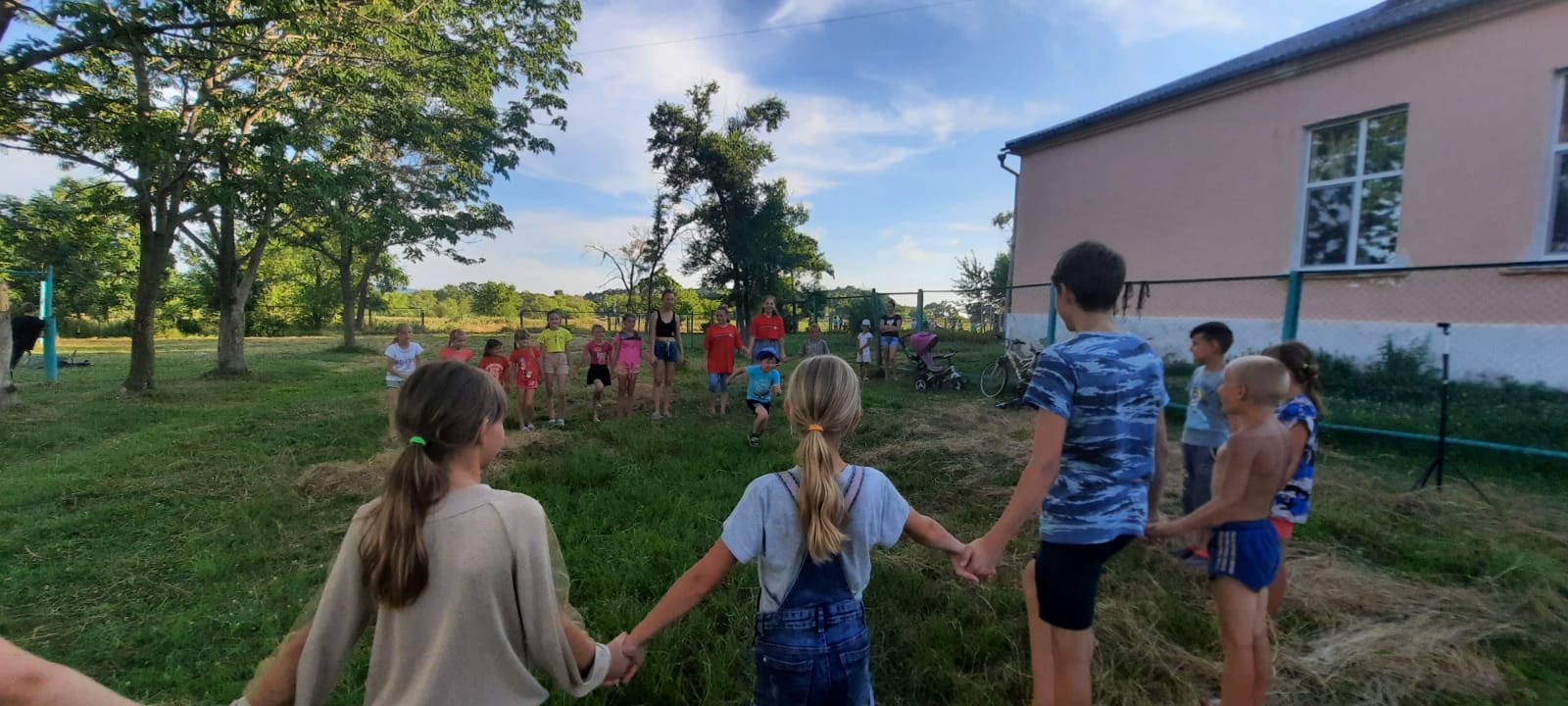 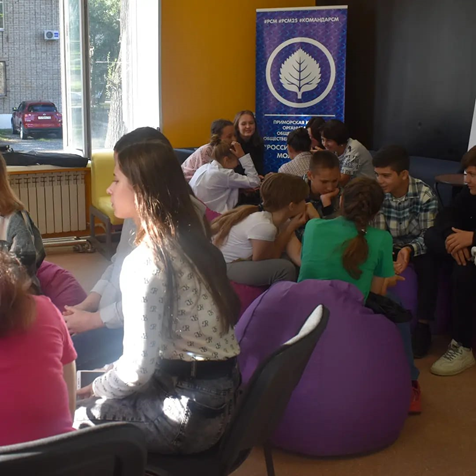 Мы помогаем во всех общественных мероприятиях. 
 - Черниговский район вошёл в состав территорий региональных проектов «Знай край», «Спектр Добра», «Пространство Развития», «Кибер Сенсей»  так же «Событийная Мастерская»
Нами был создан АРТ проект в рамках проекта «Приморье в каждой букве»
Так же мы организовывали «Семейный форум» совместно с уполномоченной по правам ребенка в Приморском крае и ПРИМ поиск.
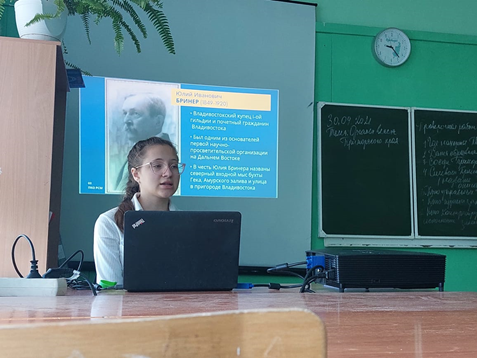 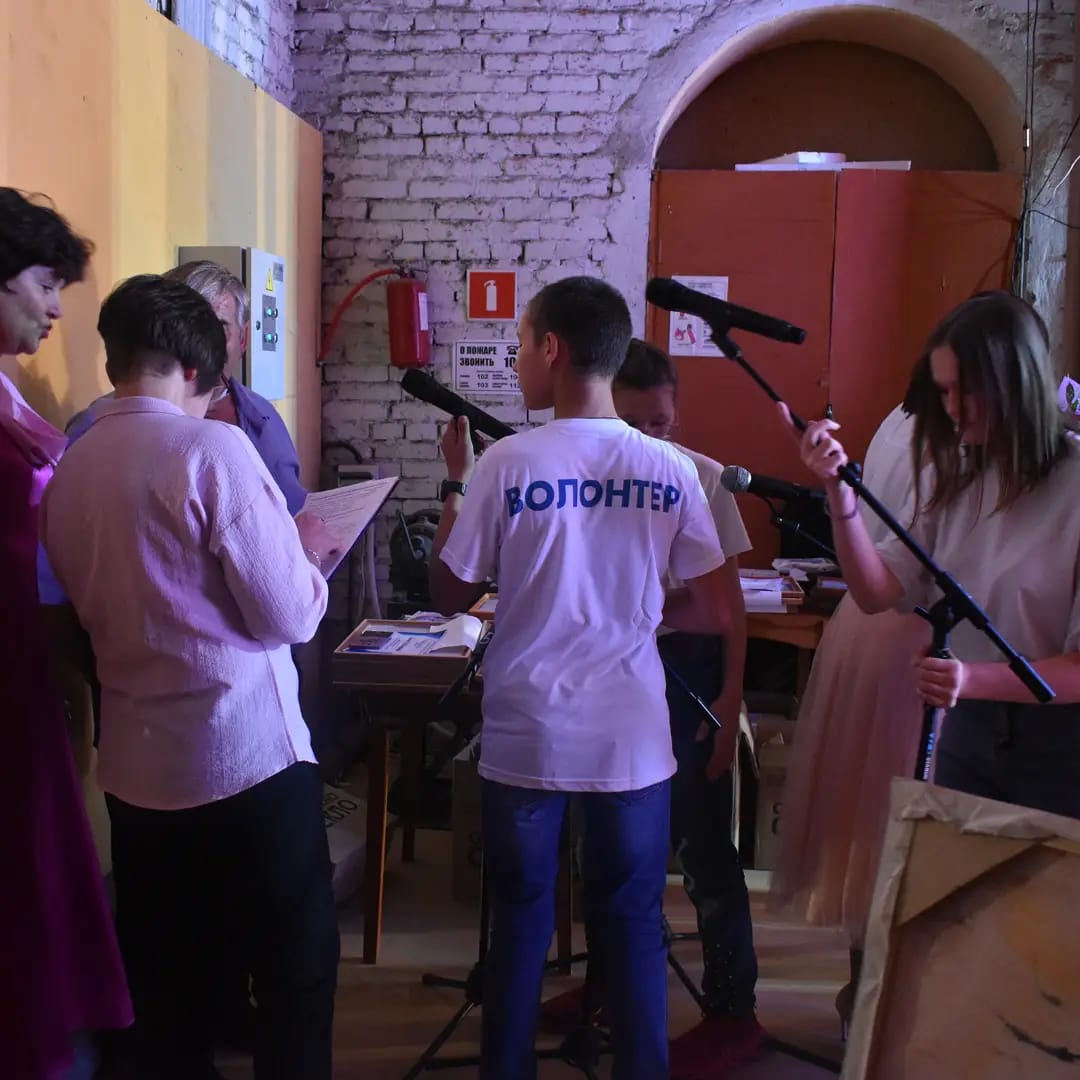 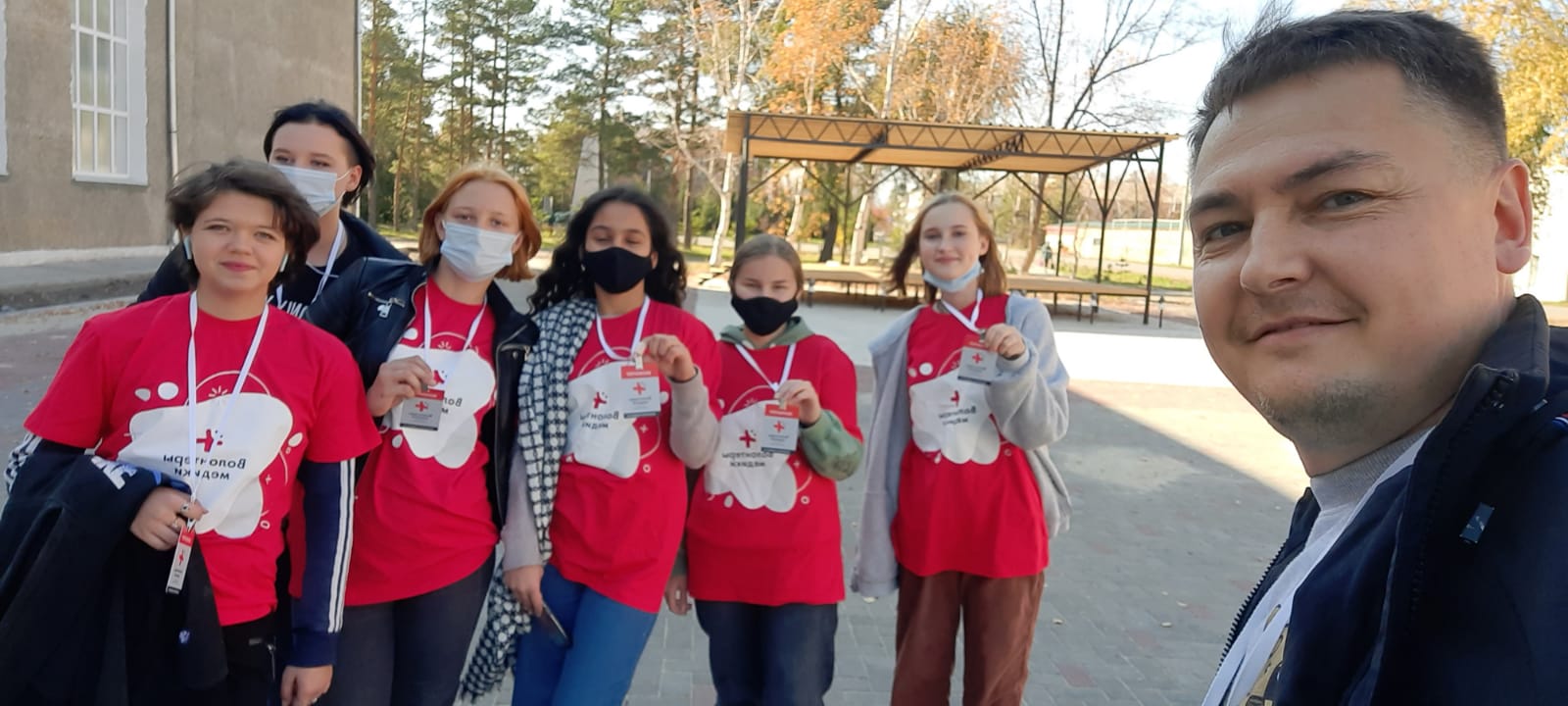 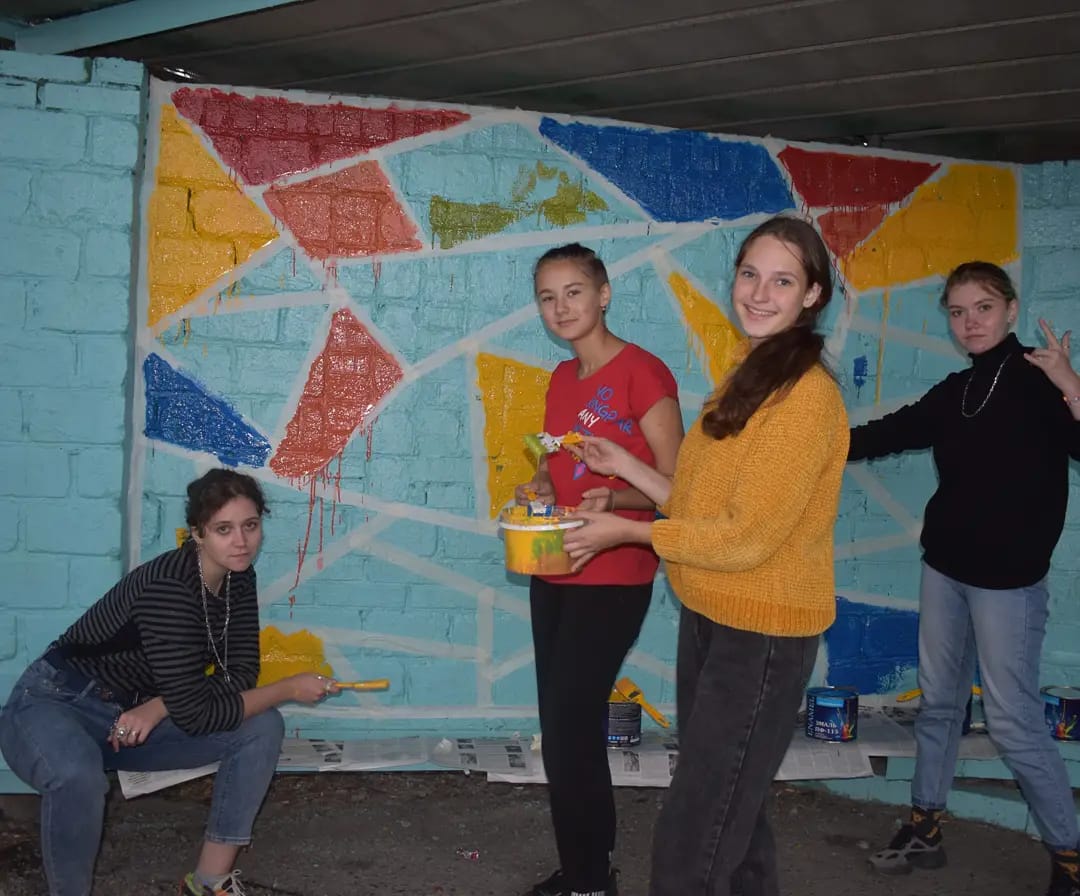 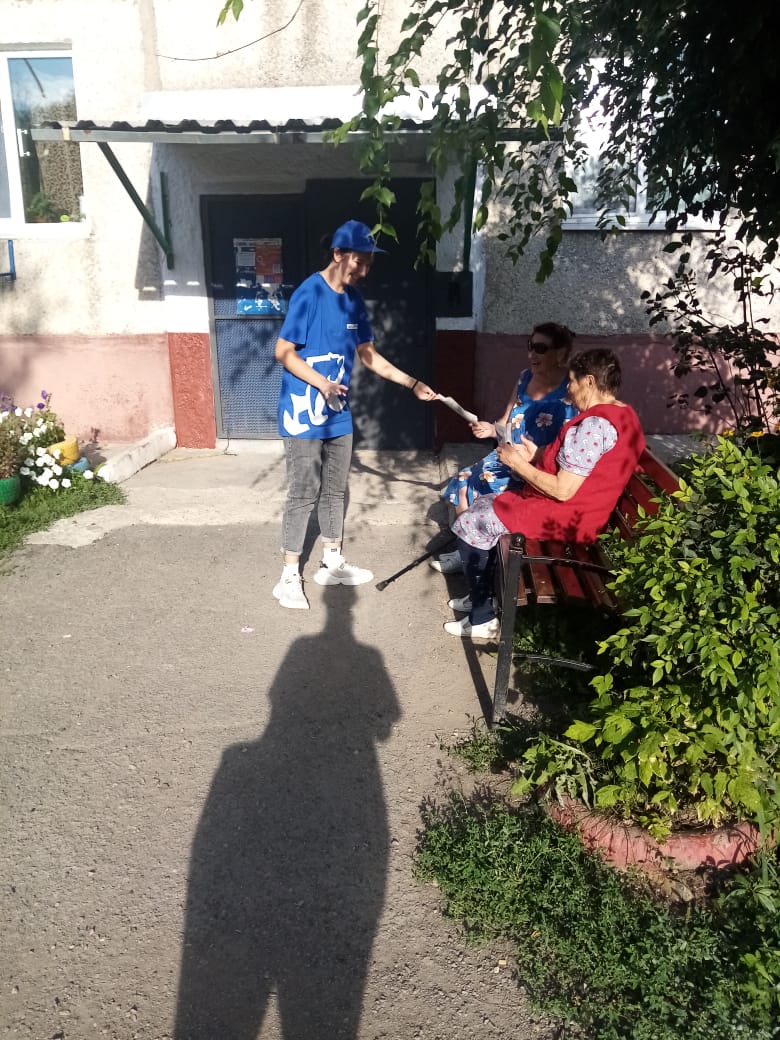 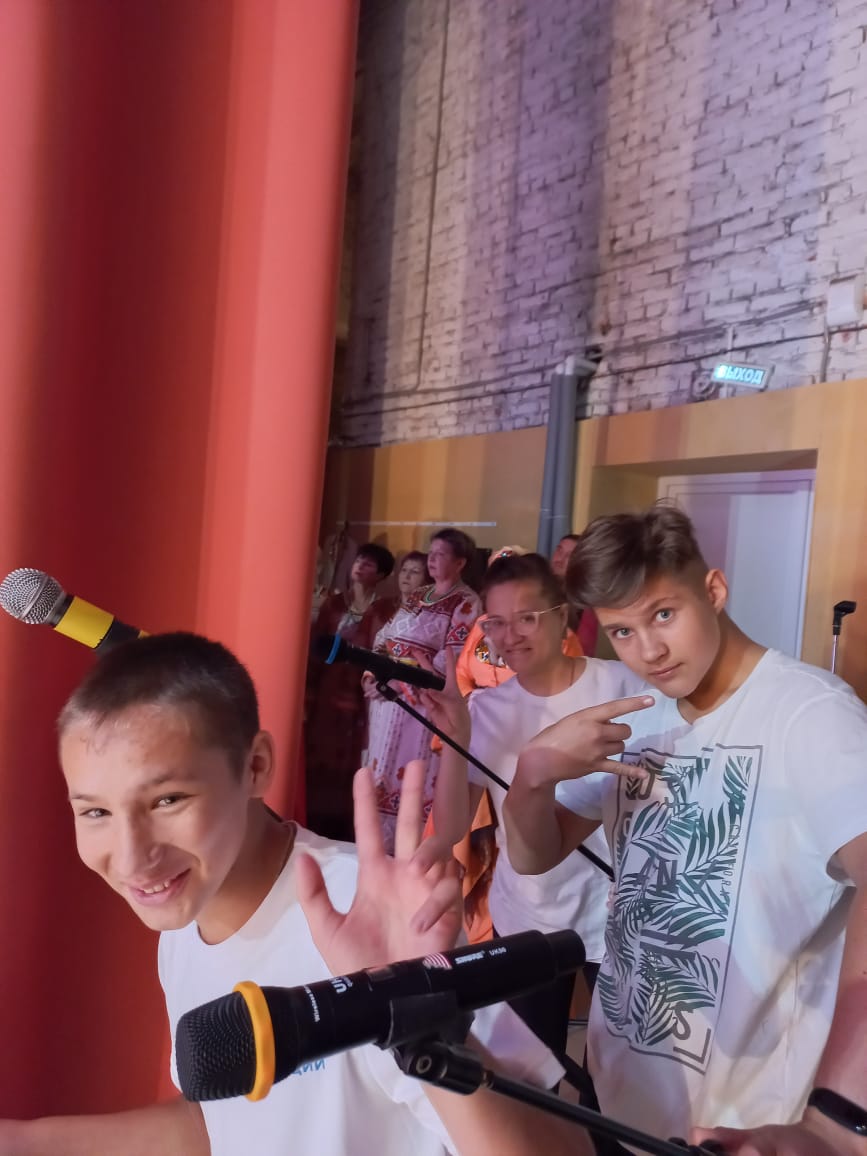 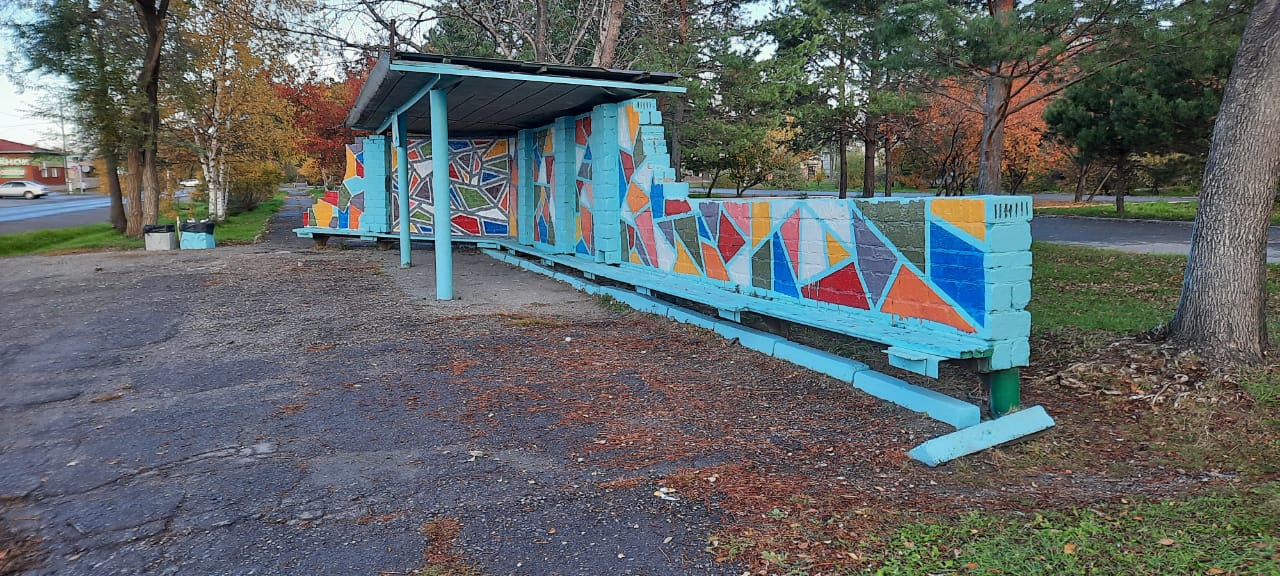 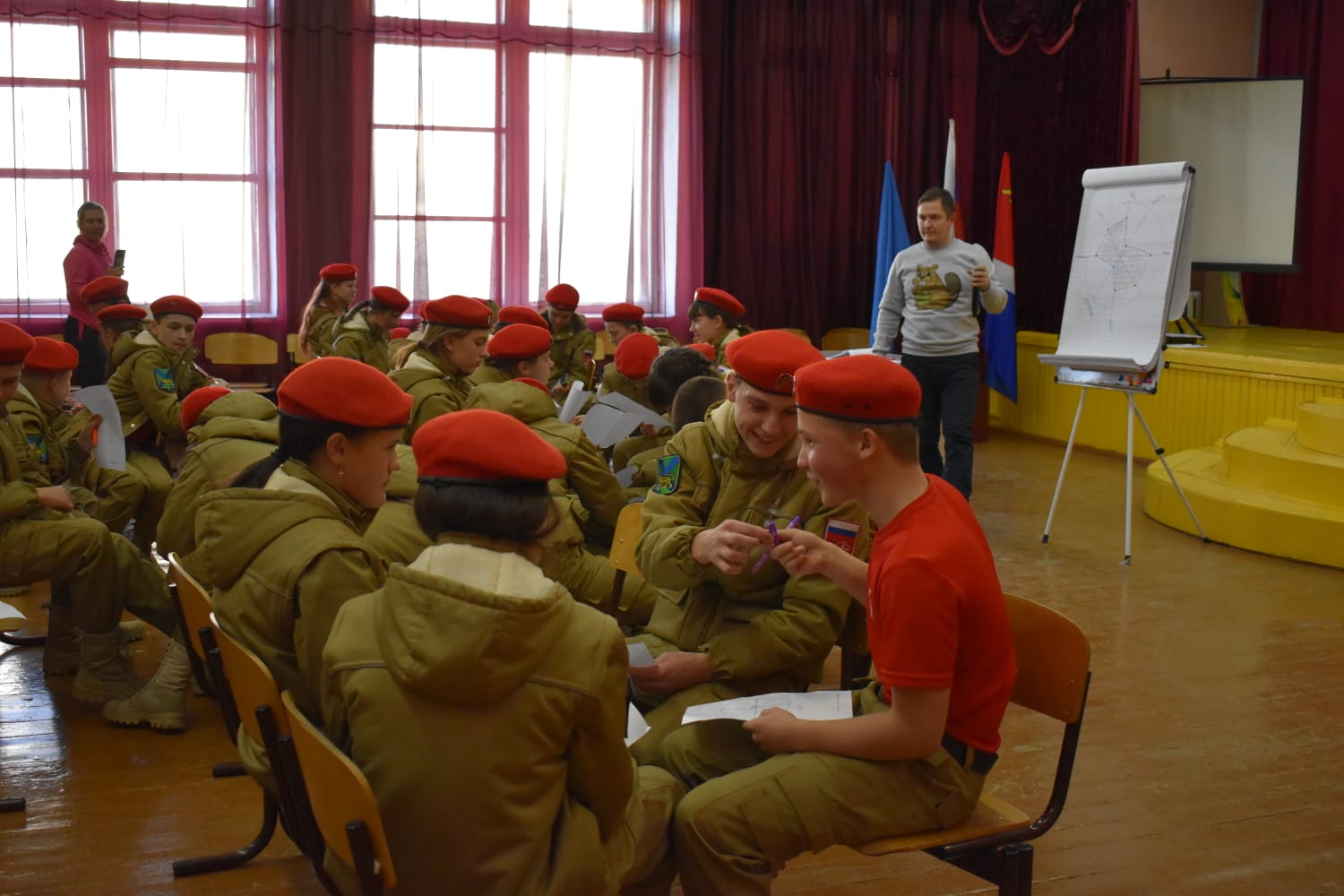 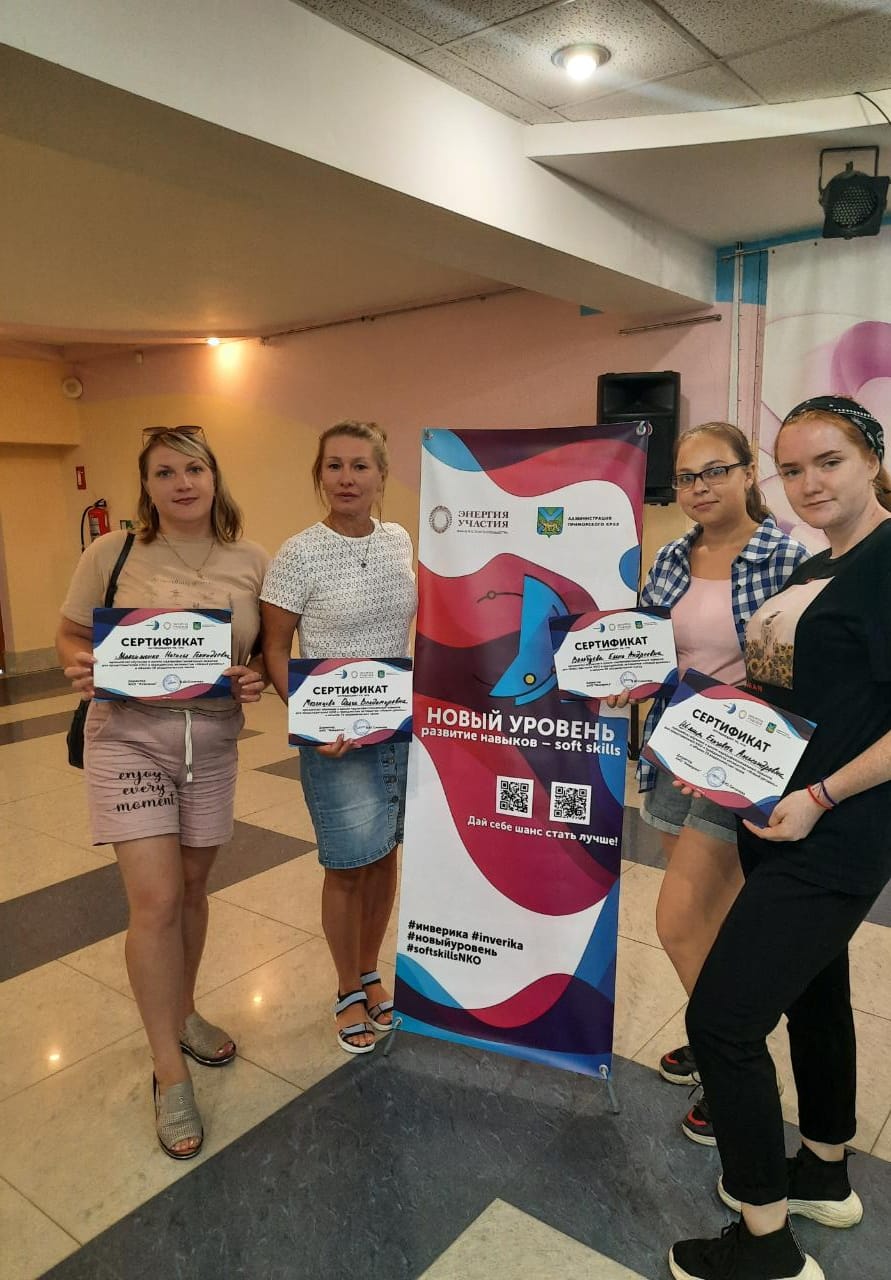 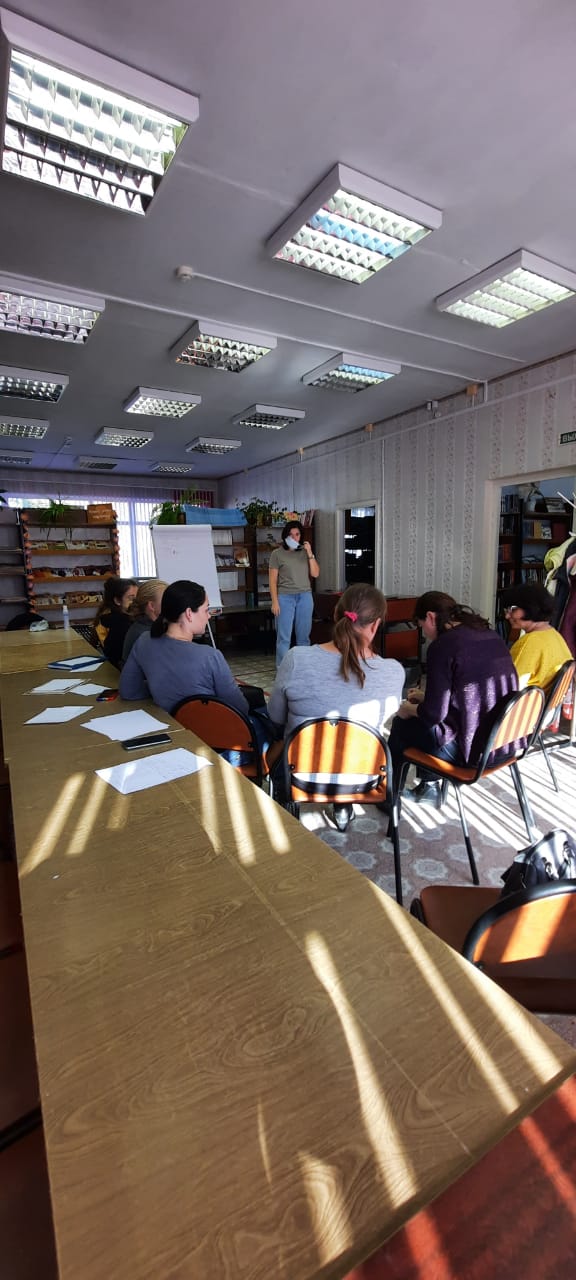 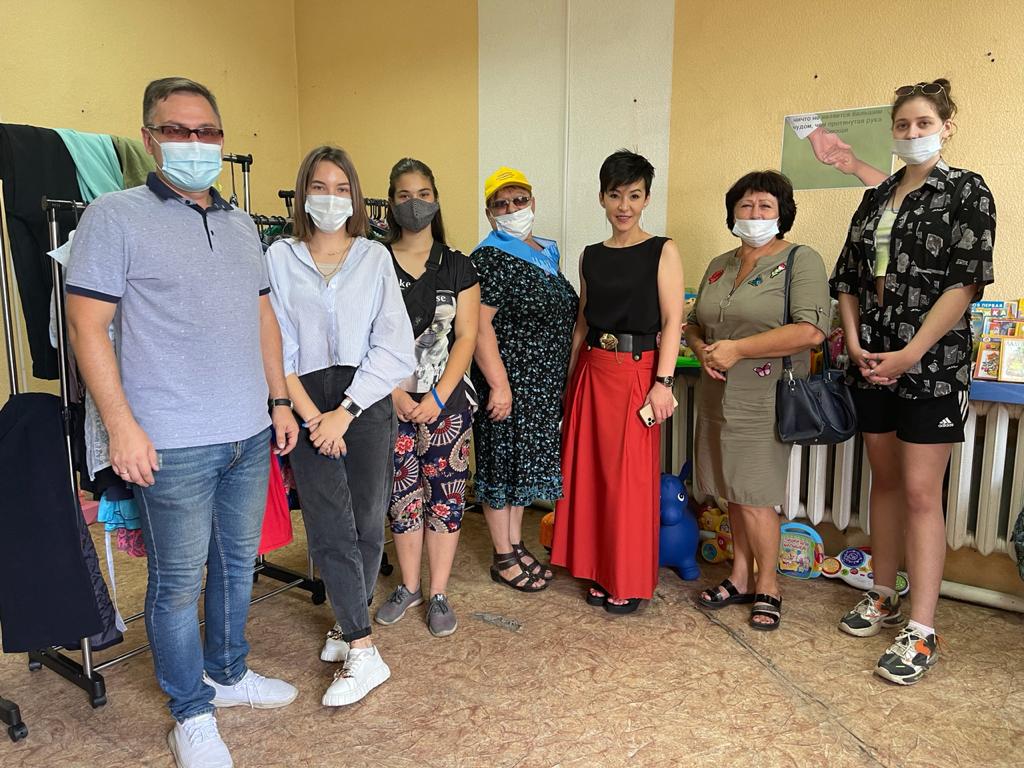 СПАСИБО ЗА ВНИМАНИЕ!Будем рады видеть вас в наших рядах!